รายงานการประเมินตนเอง
SAR (Self-assessment Report)
สถาบันรับรองคุณภาพสถานพยาบาล (องค์การมหาชน)
เป้าหมายของการประเมินตนเอง
เพื่อหาโอกาสพัฒนา
เพื่อติดตามความก้าวหน้า/ระดับการพัฒนา
เพื่อการเรียนรู้ ทบทวน ใคร่ครวญการทำงานและการพัฒนาที่ผ่านมา ภายในทีมงานและกับผู้บริหาร
เป็นฐานข้อมูลสำหรับการต่อยอดและขยายผล
เพื่อประกอบการประเมินจากภายนอก สื่อสารและสร้างการเรียนรู้กับผู้เยี่ยมสำรวจ
เป็นฐานข้อมูลสำหรับการต่อยอดและขยายผล
ติดตามความก้าวหน้า
สื่อสารกับผู้เยี่ยมสำรวจ
หาโอกาสพัฒนา
เรียนรู้ ทบทวน ใคร่ครวญ
พัฒนาคุณภาพอย่างต่อเนื่อง
เป้าหมายของการเขียน SAR
เพื่อสร้างการเรียนรู้ในองค์กร
ทีมงานสรุปบทเรียน ความสำเร็จ ความล้มเหลวในการทำงาน
ทีมงานตรวจสอบความสมบูรณ์ของการพัฒนา
สร้างการเรียนรู้กับหน่วยงานอื่นและกับผู้บริหาร
เพื่อเป็นฐานข้อมูลสำหรับการต่อยอดและขยายผล
เพื่อสื่อสารกับผู้เยี่ยมสำรวจของ สรพ.
รายงานการประเมินตนเอง ตอนที่ I-III
รายงานการประเมินตนเองสำหรับมาตรฐานแต่ละหมวดประกอบด้วย 5 ส่วน คือ 
 	i) ผลลัพธ์ของบทนั้น
	ii) บริบท 
 	iii) กระบวนการ
 	iv) ผลการพัฒนาที่โดดเด่นและภาคภูมิใจ
  	v) แผนการพัฒนา
รายงานการประเมินตนเอง ตอนที่ I-III
i) ผลลัพธ์ของบทนั้น  
รพ.มีสิทธิที่จะกำหนดตัวชี้วัดที่เกี่ยวข้องในมาตรฐานแต่ละบทได้เอง
ควรนำเสนอข้อมูลครอบคลุมช่วงเวลาทั้งหมดที่เคยเก็บข้อมูลไว้
รูปแบบการนำเสนอ
ควรนำเสนอข้อมูลสรุปในรูปแบบตารางในส่วนต้นของแต่ละมาตรฐาน 
เลือกข้อมูลบางตัวมานำเสนอเป็น run chart หรือ control chart พร้อม annotation สรุปเหตุการณ์หรือ intervention ในกราฟให้มากที่สุด โดยไม่ต้องอธิบายซ้ำใน text ยกเว้นเป็นการวิเคราะห์ข้อมูลเพิ่มเติม
การนำเสนอตัวชี้วัดควบกับกระบวนการ จะทำให้เห็นประสิทธิผลของกระบวนการชัดเจนขึ้น และช่วยในการอธิบายว่ามีการพัฒนาที่สำคัญอะไรในช่วงเวลาใด
ตัวชี้วัดที่นำเสนอควบกับกระบวนการ จะถูกนำเสนอในส่วนผลลัพธ์ (ตอนที่ IV) ด้วย โดยอาจจะมีการจัดหมวดหมู่ในส่วนของการดูแลผู้ป่วยให้มีความหมายมากขึ้น
รายงานการประเมินตนเอง ตอนที่ I-III
ii) บริบท เป็นการระบุข้อมูลสำคัญที่มีผลต่อการออกแบบ การปฏิบัติ และการ
ประเมินผลความสำเร็จ ซึ่งทีมสามารถระบุข้อมูลสำคัญเพิ่มเติมจากหัวข้อที่ให้
แนวทางไว้ได้
ระบุข้อมูลสำคัญเกี่ยวกับมาตรฐานหมวดนั้น ซึ่งจะทำให้เข้าใจว่าความต้องการสุขภาพหรือปัญหาสำคัญของ รพ.คืออะไร ทำไมจึงใช้วิธีการที่ใช้อยู่ในการตอบสนองต่อความต้องการต่างๆ
ในมาตรฐานบางหมวดอาจจะมีหัวข้อชี้แนะให้ว่าควรนำเสนอข้อมูลอะไรบ้าง รพ.สามารถระบุข้อมูลเพิ่มเติมหรือที่แตกต่างไปจากที่แนะนำไว้ก็ได้
บริบท อาจจะเป็น
ความต้องการสุขภาพของชุมชน กลุ่มผู้ป่วยสำคัญ
ปัญหาหรือความต้องการสำคัญที่เกี่ยวข้องกับมาตรฐานเรื่องนั้น
ทิศทางนโยบายหรือจุดเน้นขององค์กร
ฯลฯ
รายงานการประเมินตนเอง ตอนที่ I-III
iii) กระบวนการ เขียนสรุปประเด็นสำคัญอย่างย่อๆ โดยยึดหลักการเขียนตามแนวคิด 3P ดังตัวอย่างต่อไปนี้
เลือกประเด็นสำคัญมาตอบ
ตอบโดยใช้หลัก 3P
Purpose ระบุเป้าหมาย ของมาตรฐานหรือของการพัฒนา
Process แสดงให้เห็นว่ากระบวนการทำงานได้รับการออกแบบอย่างเหมาะสม (good design) หรือมีการเปลี่ยนแปลงหรือปรับปรุงระบบงานที่เกิดขึ้น หรือมี good practice ที่ใช้ต่อเนื่อง
Performance นำเสนอผลลัพธ์ (เชิงปริมาณหรือเชิงคุณภาพ) ที่สามารถธำรงไว้ได้ หรือที่เป็นผลของการปรับปรุง
เขียนอย่างกระชับในลักษณะ bullet ไม่เกิน 3-4 บรรทัด
รายงานการประเมินตนเอง ตอนที่ I-III
(iii) กระบวนการ/การปฏิบัติตามมาตรฐาน  ตัวอย่างการเขียนสรุป
(Good practice) เพื่อบรรลุเป้าหมาย.... รพ.ได้ปฏิบัติตามระบบงานที่มีมาตรการต่อไปนี้ (1)… (2)…. (3)… ทำให้รักษาผลลัพธ์อยู่ที่......
(Improvement) เพื่อปรับปรุงกระบวนการ.... โดยมีเป้าหมาย..... ทีมงานได้ดำเนินการปรับปรุง (1)… (2)…. (3)… ทำให้เกิดผลลัพธ์หรือการเปลี่ยนแปลงคือ......
(Effort) เพื่อแก้ปัญหา..... ทีมงานได้ใช้แนวคิด...... โดยดำเนินการต่อไปนี้..... (ระบุความถี่ ความครอบคลุม เนื้อหาด้วยถ้าเป็นไปได้) ทำให้เกิดบทเรียน.......
(Plan) เพื่อตอบสนองต่อโอกาสพัฒนาเรื่อง..... รพ.ได้วางแผนไว้ดังนี้.......

* สถานพยาบาลไม่จำเป็นต้องเขียนครบ bullet ทั้ง 4 อันข้างบน แต่ให้เขียนให้สอดคล้องกับเหตุการณ์จริงที่เกิดขึ้นในช่วงที่ผ่านมา
รายงานการประเมินตนเอง ตอนที่ I-III
iv) ผลการพัฒนาที่โดดเด่นและภาคภูมิใจ
ให้เลือกสิ่งที่เป็น good practice ในส่วนที่ (iii) มาระบุอีกครั้งหนึ่งเฉพาะชื่อของ good practice ไม่ต้องเขียนรายละเอียดซ้ำ
ควรเป็น practice ที่สามารถเป็นบทเรียนให้ผู้อื่นได้เรียนรู้ หรือเป็นการใช้วิธีคิดใหม่ๆ ที่ทีมงานจะนำไปใช้ประโยชน์กับเรื่องอื่นได้
หัวข้อนี้จะมีจำนวนเท่าไรก็ได้ หรือไม่มีก็ได้
รายงานการประเมินตนเอง ตอนที่ I-III
v) คะแนนและแผนการพัฒนา
Score ให้คะแนน 0.5-5 ตาม scoring guideline (มีเศษ 0.5 ได้)
Gap ระบุว่า gap ซึ่งจะเป็นตัวเชื่อมระหว่าง score กับแผนการพัฒนา
D = gap ในการออกแบบ (design gap) สอดคล้องกับคะแนน 1
A = gap ในการนำไปปฏิบัติ (action gap) สอดคล้องกับคะแนน 2
L = gap ในการประเมินและเรียนรู้ (learning gap) สอดคล้องกับคะแนน 3
I = gap ในการปรับปรุง (improvement gap) สอดคล้องกับคะแนน 3
Plan ระบุแผนพัฒนาในช่วง 1-2 ปีข้างหน้า ที่สอดคล้องกับ gap
รายงานการประเมินตนเอง ตอนที่ I-III
v) คะแนนและแผนการพัฒนา
Plan ระบุแผนพัฒนาในช่วง 1-2 ปีข้างหน้า ที่สอดคล้องกับ gap
การปฏิบัติตามมาตรฐาน
Gap ที่พบจากการปฏิบัติตามมาตรฐานที่ไม่สมบูรณ์
Gap ที่พบจากการวิเคราะห์ DALI
การยกระดับ maturity ของการปฏิบัติตามมาตรฐานที่ประเมินโดยอาศัย scoring guideline
ผลการประเมินด้วยเครื่องมือและวิธีการอื่นๆ
บริบทขององค์กร
โจทย์ขององค์กร (ความท้าทาย ความเสี่ยง ปัญหา)
กลยุทธ์/เป้าหมายที่องค์กรกำหนด
ตัวอย่างรายงานการประเมินตนเอง II-1
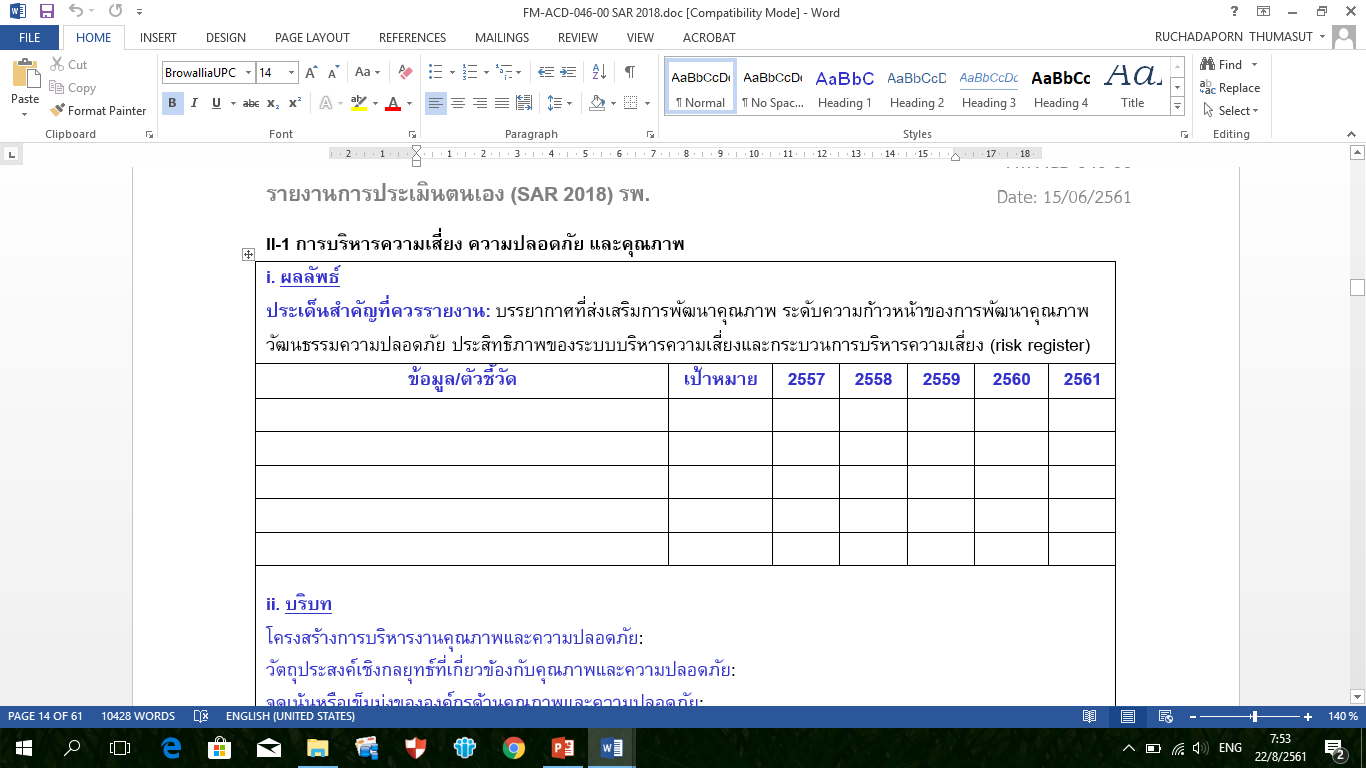 ให้ระบุผลลัพธ์ของการดำเนินงานที่เกี่ยวข้องกับกระบวนการ
 ในหมวดนั้นๆ โดยใช้ประเด็นสำคัญที่ระบุไว้เป็นแนวทางพิจารณา ซึ่งรพ.สามารถเพิ่มเติมได้ตามที่เห็นสมควร ตัววัดต่างๆ ควรระบุหน่วยของตัววัดให้ชัดเจน 
      ถ้ามีการเปลี่ยนแปลงผลลัพธ์อย่างมีนัยยะสำคัญ ควรอธิบายไว้ในส่วน
                            iii) กระบวนการด้วย
ตัวอย่างรายงานการประเมินตนเอง II-1
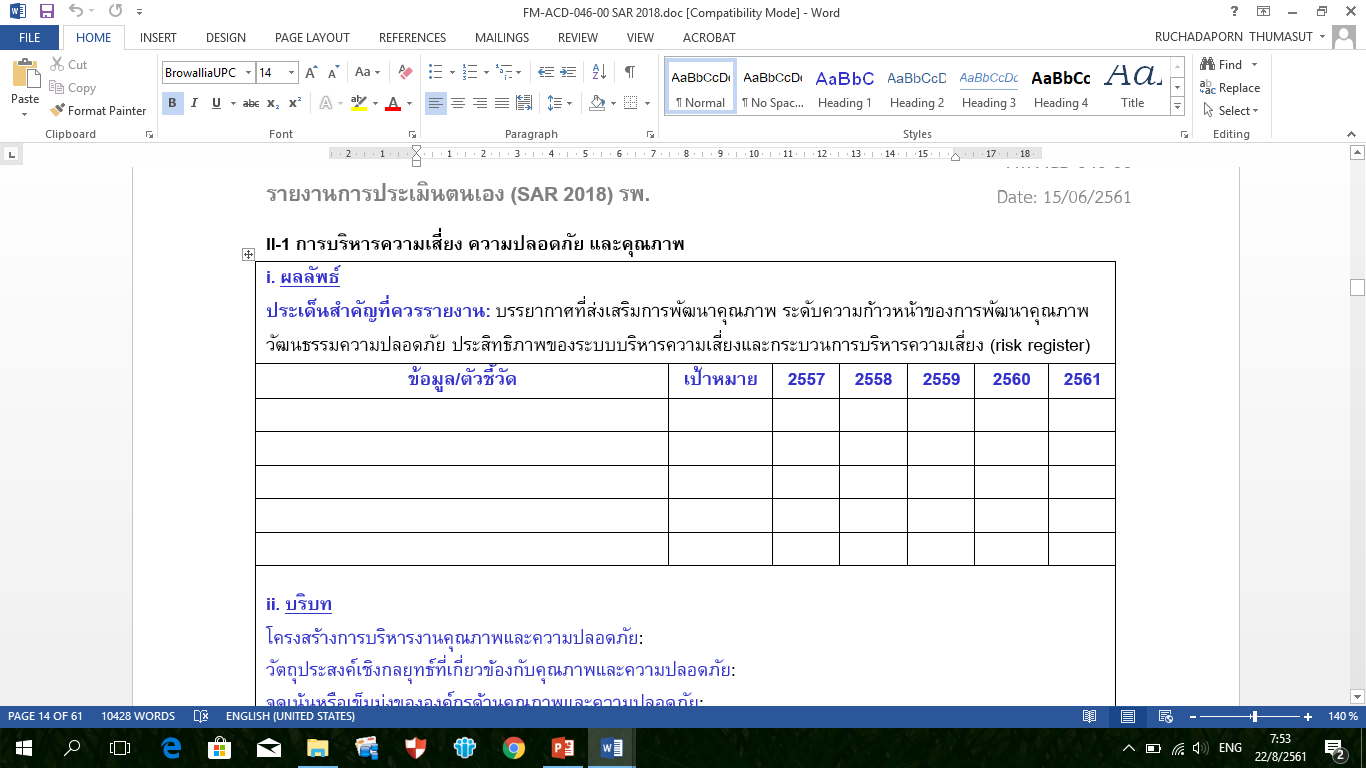 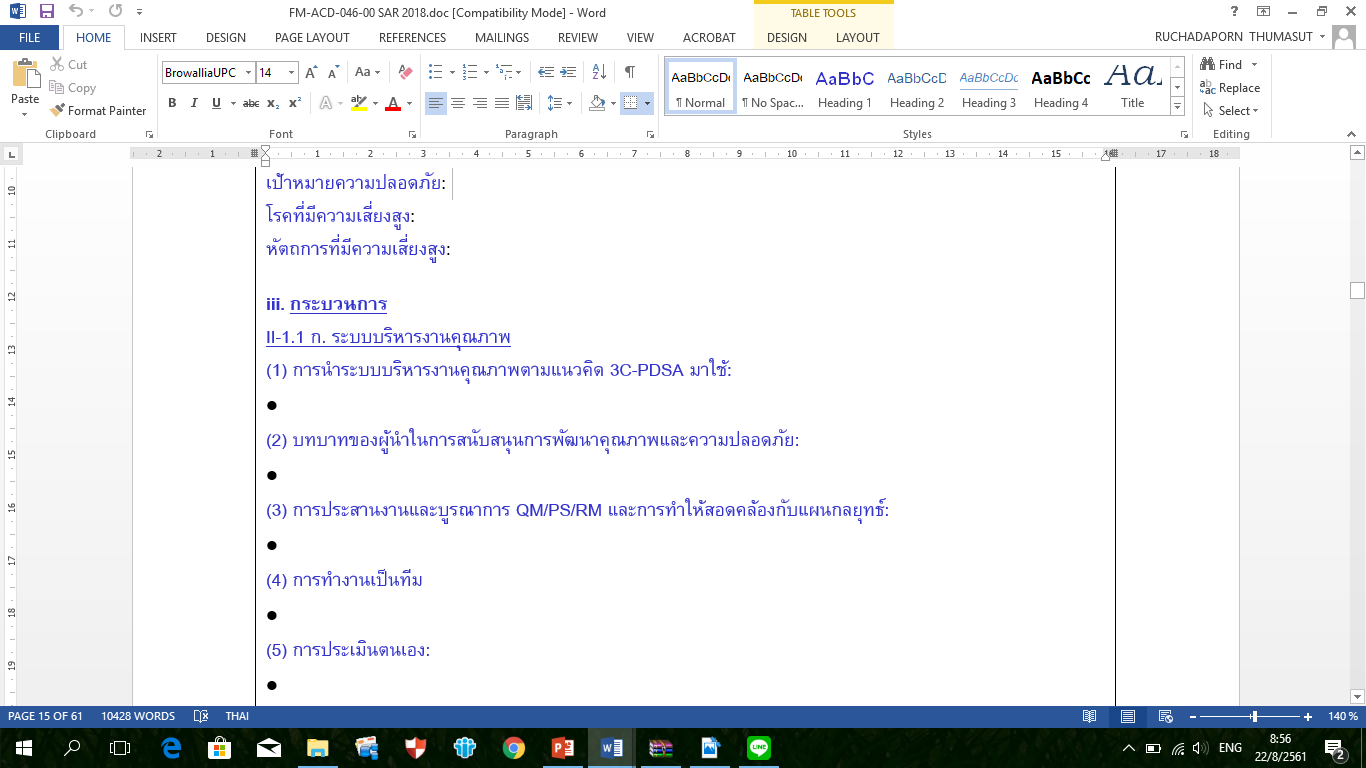 (Good practice): เพื่อบรรลุเป้าหมาย...รพ.ได้ปฏิบัติตามระบบงาน
    ที่มีมาตรการต่อไปนี้ (1)… (2)… (3)… ทำให้เกิดผลลัพธ์......
(Improvement): เพื่อปรับปรุงกระบวนการ....โดยมีเป้าหมาย.....ทีมงานได้ดำเนินการปรับปรุง (1)… (2)…. (3)… ทำให้เกิดผลลัพธ์......
(Effort): เพื่อแก้ปัญหา....ทีมงานได้ใช้แนวคิด...โดยดำเนินการต่อไปนี้....ทำให้เกิดบทเรียน....
         (Plan): เพื่อตอบสนองต่อโอกาสพัฒนาเรื่อง..... รพ.ได้วางแผนไว้ดังนี้.......
ตัวอย่างรายงานการประเมินตนเอง II-1
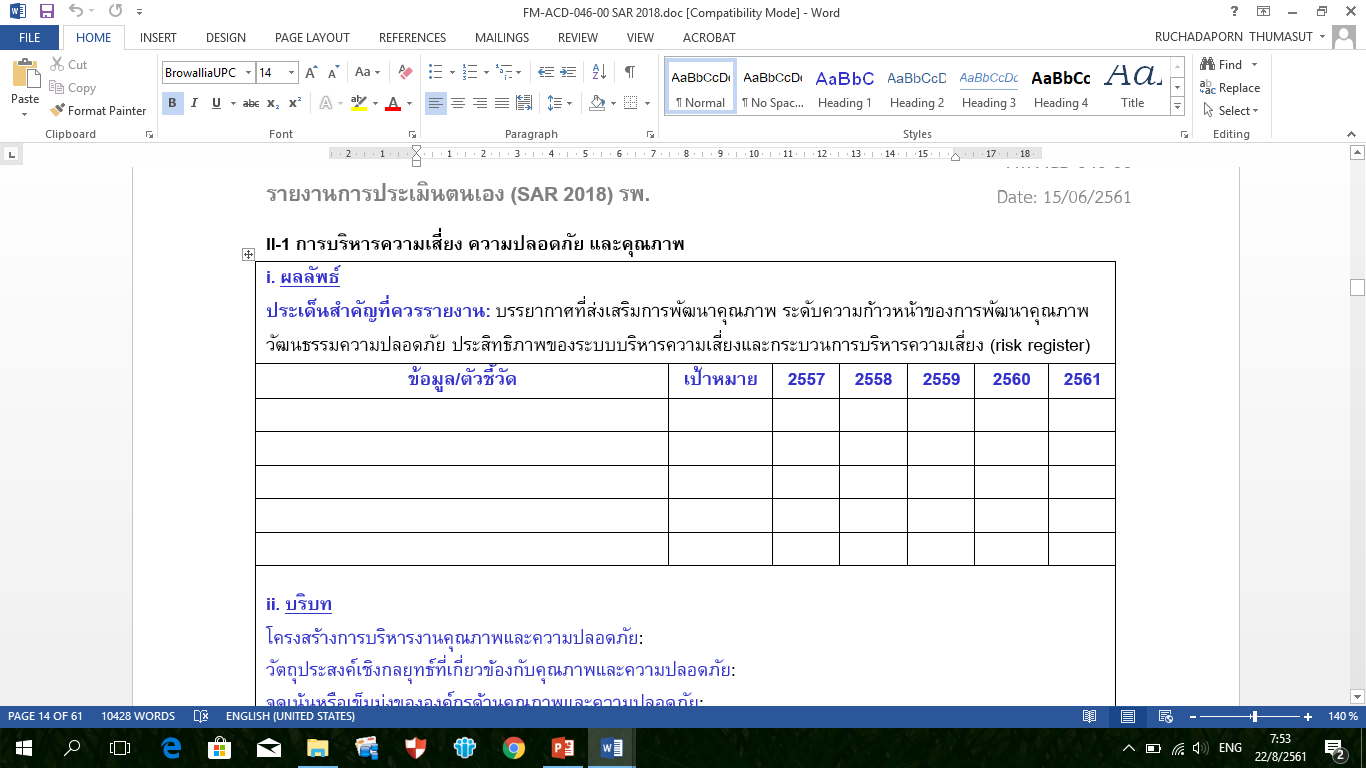 Plan ระบุแผนพัฒนาในช่วง 1-2 ปีข้างหน้า ที่สอดคล้องกับ gap
การปฏิบัติตามมาตรฐาน
บริบทขององค์กร
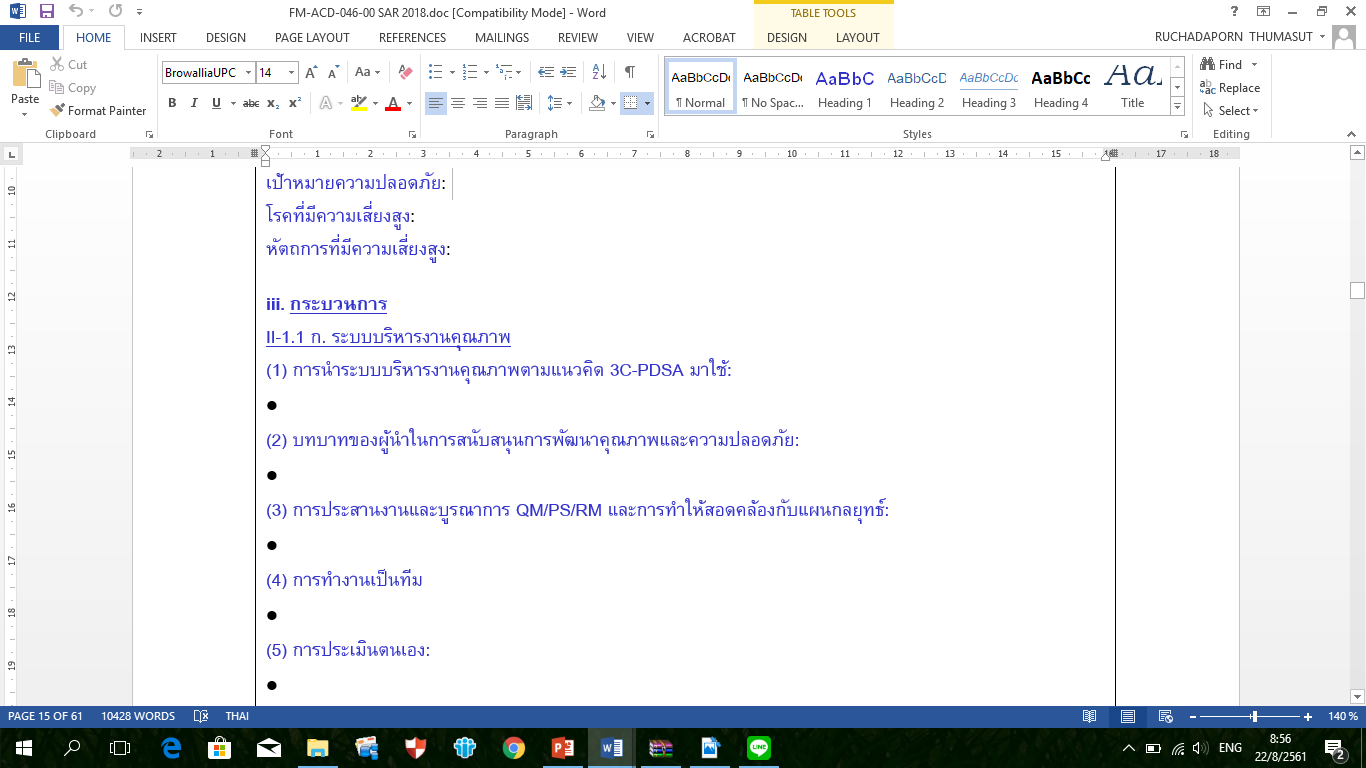 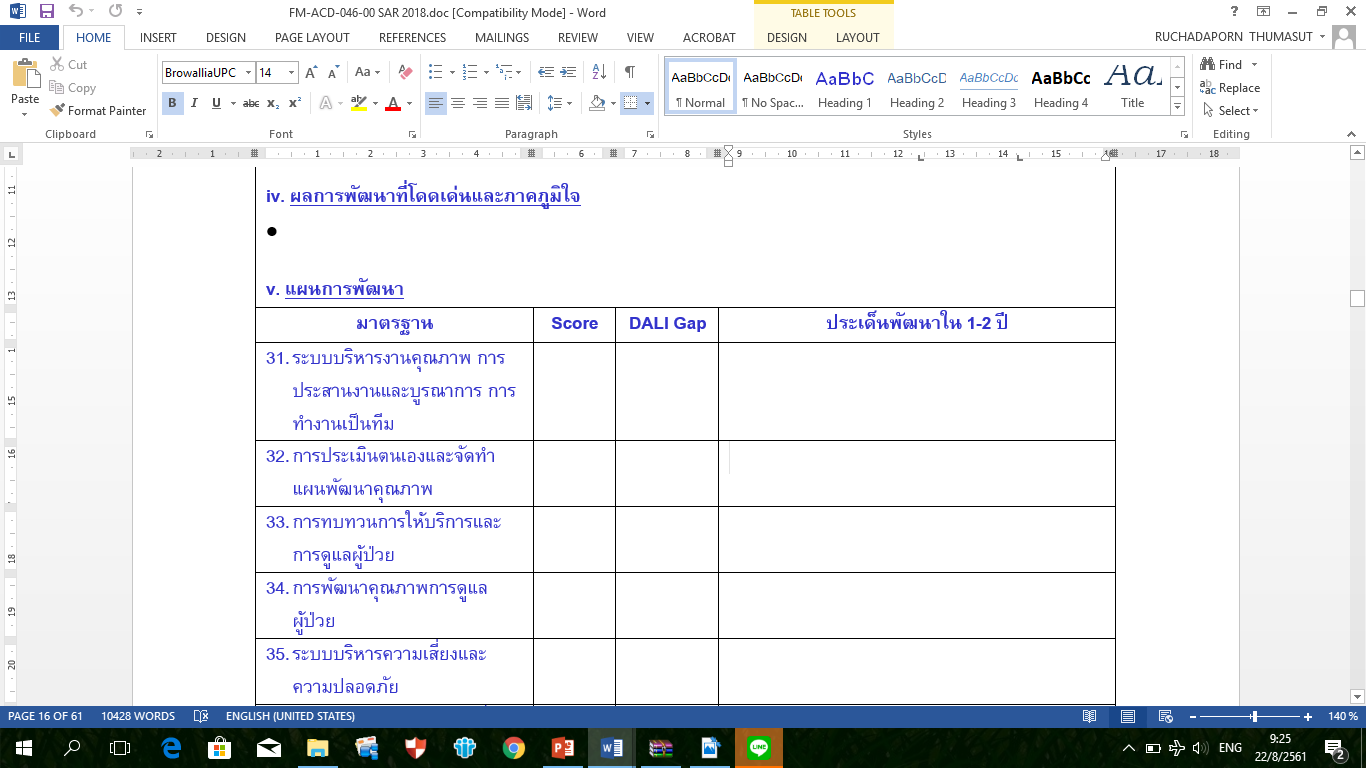 (Good practice): เพื่อบรรลุเป้าหมาย...รพ.ได้ปฏิบัติตามระบบงาน
    ที่มีมาตรการต่อไปนี้ (1)… (2)… (3)… ทำให้เกิดผลลัพธ์......
(Improvement): เพื่อปรับปรุงกระบวนการ....โดยมีเป้าหมาย.....ทีมงานได้ดำเนินการปรับปรุง (1)… (2)…. (3)… ทำให้เกิดผลลัพธ์......
(Effort): เพื่อแก้ปัญหา....ทีมงานได้ใช้แนวคิด...โดยดำเนินการต่อไปนี้....ทำให้เกิดบทเรียน....
         (Plan): เพื่อตอบสนองต่อโอกาสพัฒนาเรื่อง..... รพ.ได้วางแผนไว้ดังนี้.......
Score ให้คะแนน 0.5-5 ตาม scoring guideline (มีเศษ 0.5 ได้)
Gap ระบุว่า gap ซึ่งจะเป็นตัวเชื่อมระหว่าง score กับแผนการพัฒนา
D = gap ในการออกแบบ (design gap) สอดคล้องกับคะแนน 1
A = gap ในการนำไปปฏิบัติ (action gap) สอดคล้องกับคะแนน 2
L = gap ในการประเมินและเรียนรู้ (learning gap) สอดคล้องกับคะแนน 3
I = gap ในการปรับปรุง (improvement gap) สอดคล้องกับคะแนน 3
Scoring Guideline
รายงานการประเมินตนเอง ตอนที่ IV
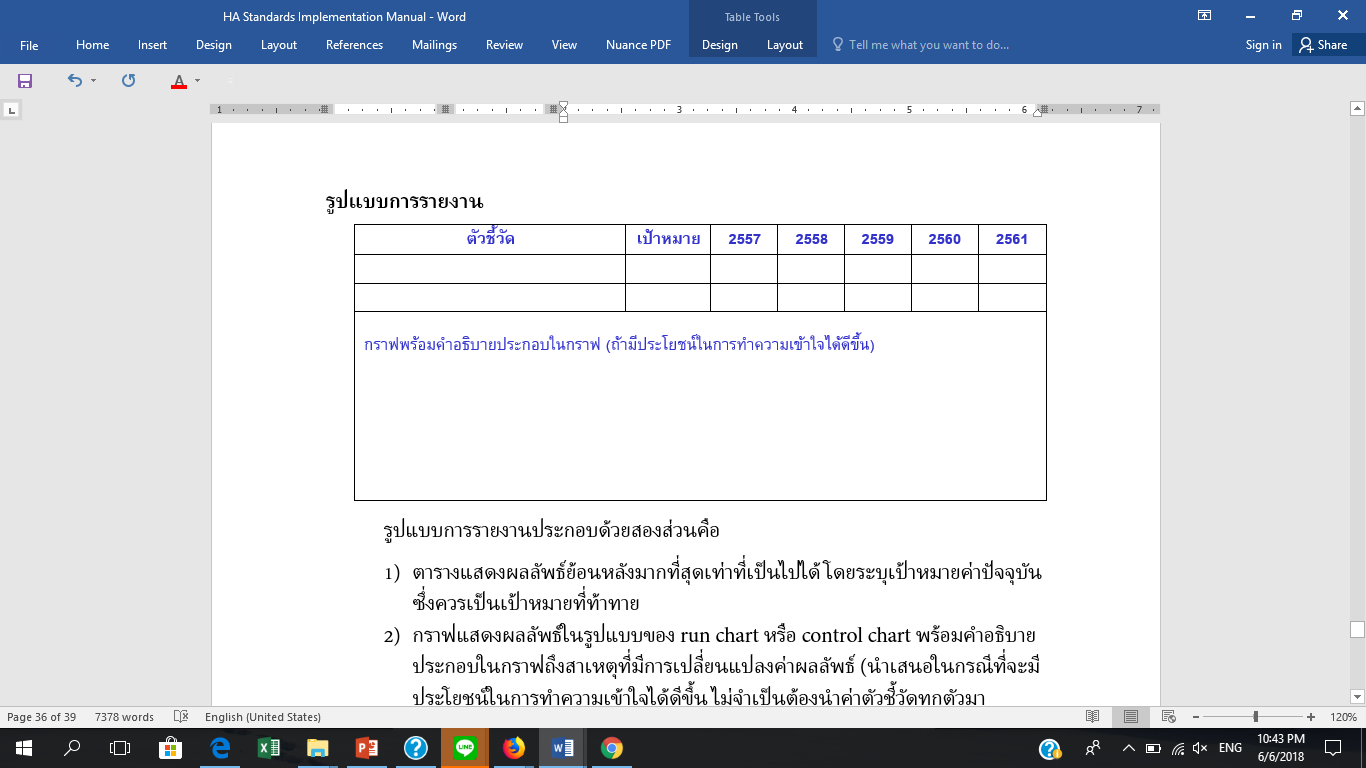 รายงานการประเมินตนเอง ตอนที่ IV
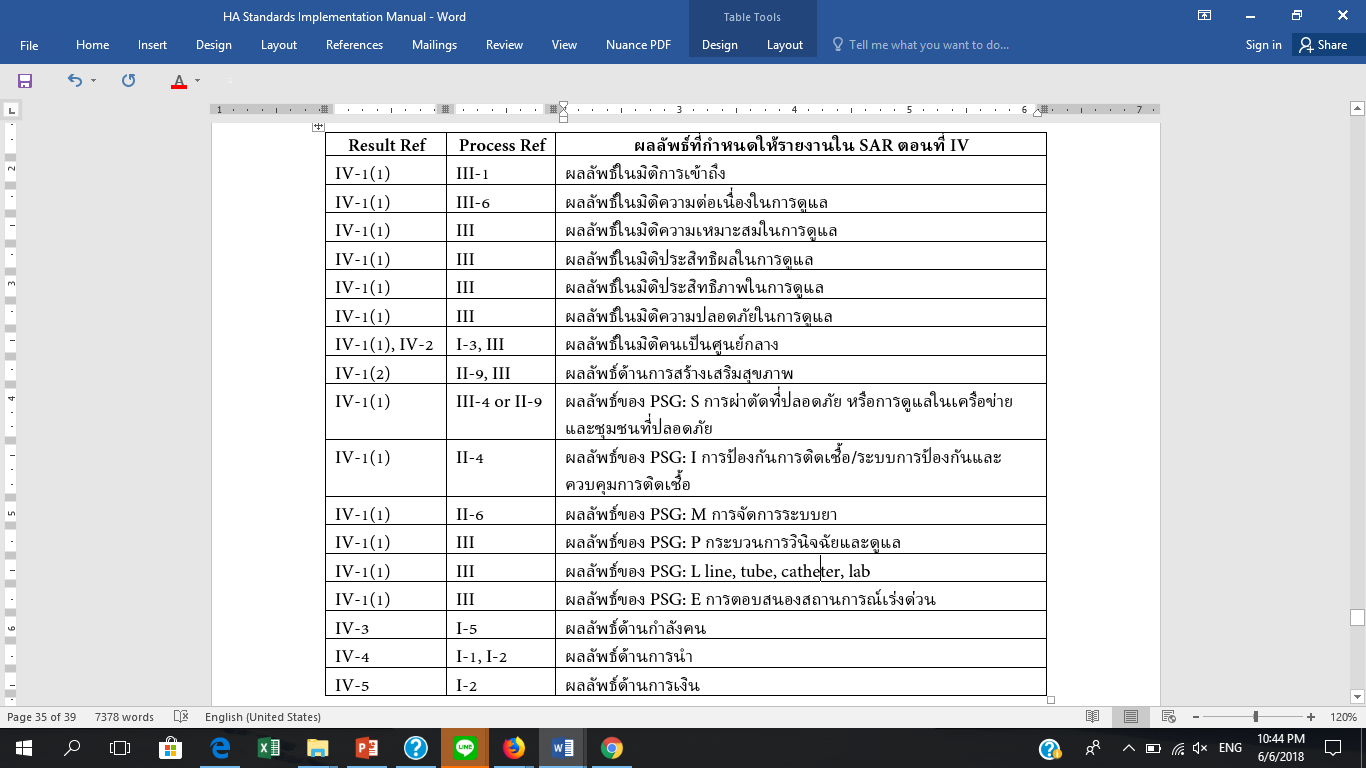 ทำแฟ้มสะสมผลงานเพื่อช่วยเขียน SAR
ตั้งโครงแต่เริ่มต้น
ทุกหัวข้อในมาตรฐานที่รับผิดชอบ
Update ข้อมูลอย่างสม่ำเสมอ
ทุกครั้งที่มีการสรุปผลงานแต่ละเรื่อง
อย่างน้อยปีละครั้ง
ถือโอกาสวิเคราะห์และเรียนรู้จากข้อมูลที่ใช้ติดตาม
ครอบคลุม 3P
ที่มาของปัญหาและเป้าหมาย
การปรับปรุงกระบวนการที่เกิดขึ้น
ผลลัพธ์ที่เปลี่ยนแปลงไป
กิจกรรมกลุ่ม
ให้แต่ละกลุ่มทดลองเขียนรายงานการประเมินตนเองตามบท/มาตรฐานที่ได้รับมอบหมาย